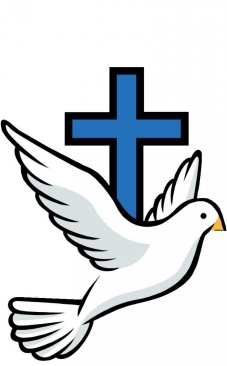 Year 1- Age related expectations
1
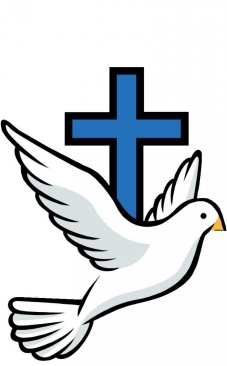 Year 2- Age related expectations
2
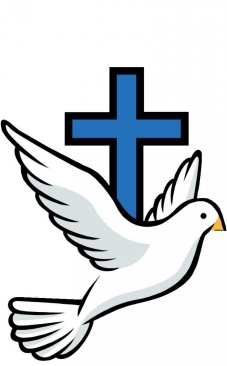 Year 3- Age related expectations
3
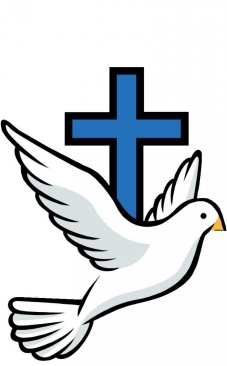 Year 4- Age related expectations
4
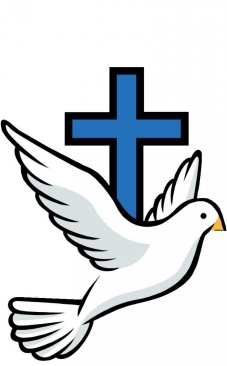 Year 5- Age related expectations
5
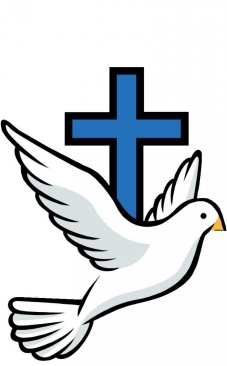 Year 6- Age related expectations
6